人教版《新目标》八年级下册 Unit 4
              Why don’t you talk to your parents?
Section A
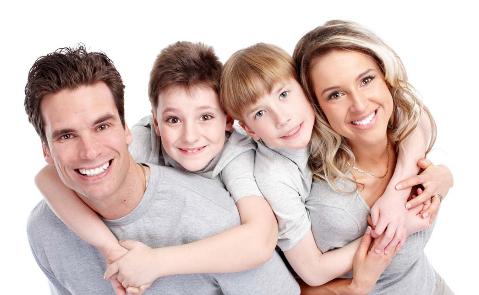 课型：听说课
Teaching Aims:
1
Use the sentence patterns to talk politely.
2
Use the skills to talk successfully.
3
Form the habit of talking to parents.
Predict  listening information.
4
I am so sad!
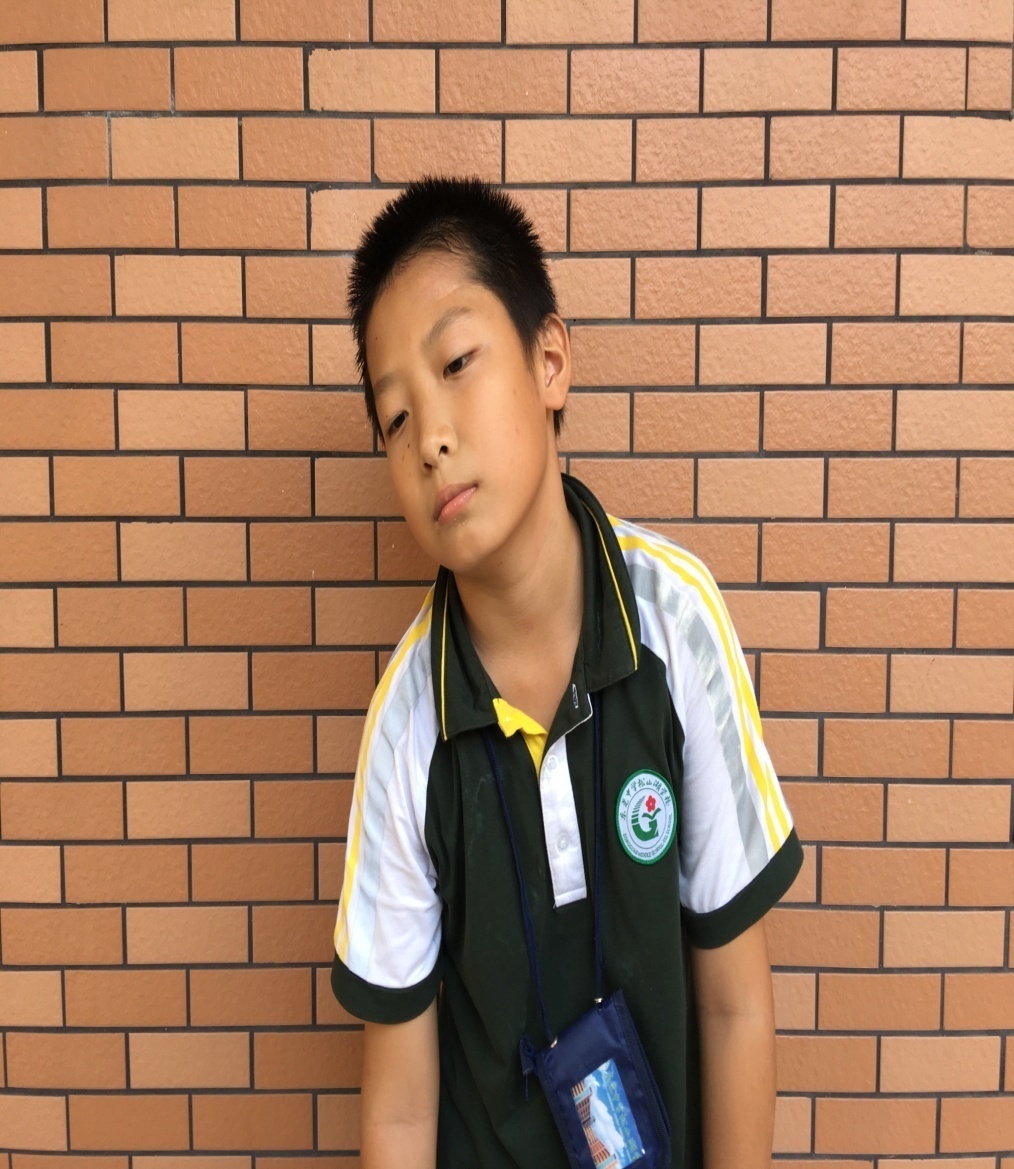 Tom
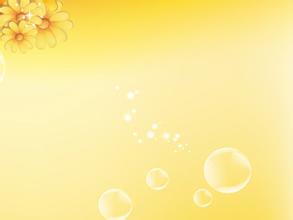 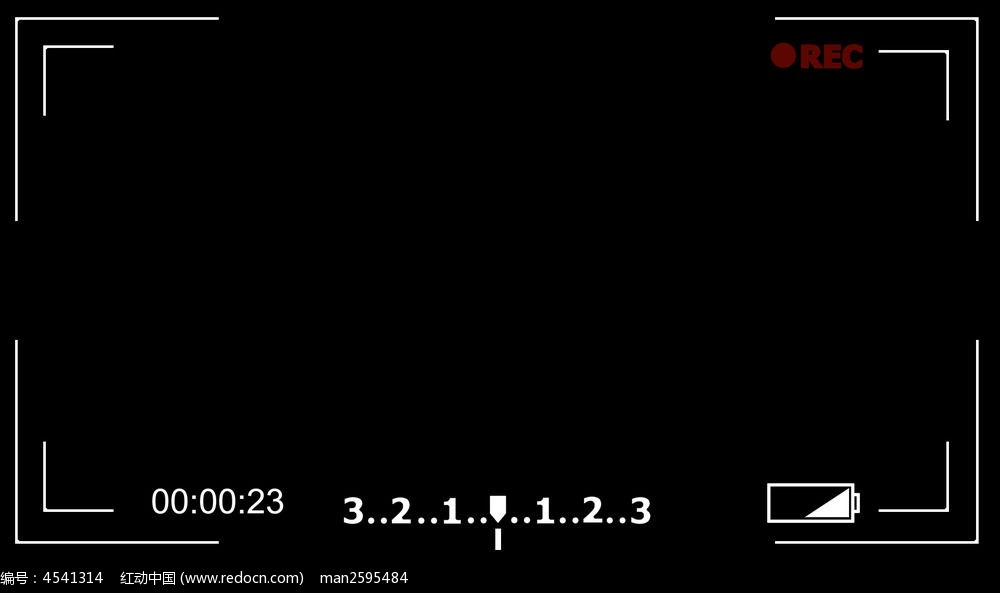 He can’t go to Mary’s party.
Tom’s problem:                                                                   
Mum’s reason:
Tom has an exam on Monday.
[Speaker Notes: 字要大，42以上  要给答案]
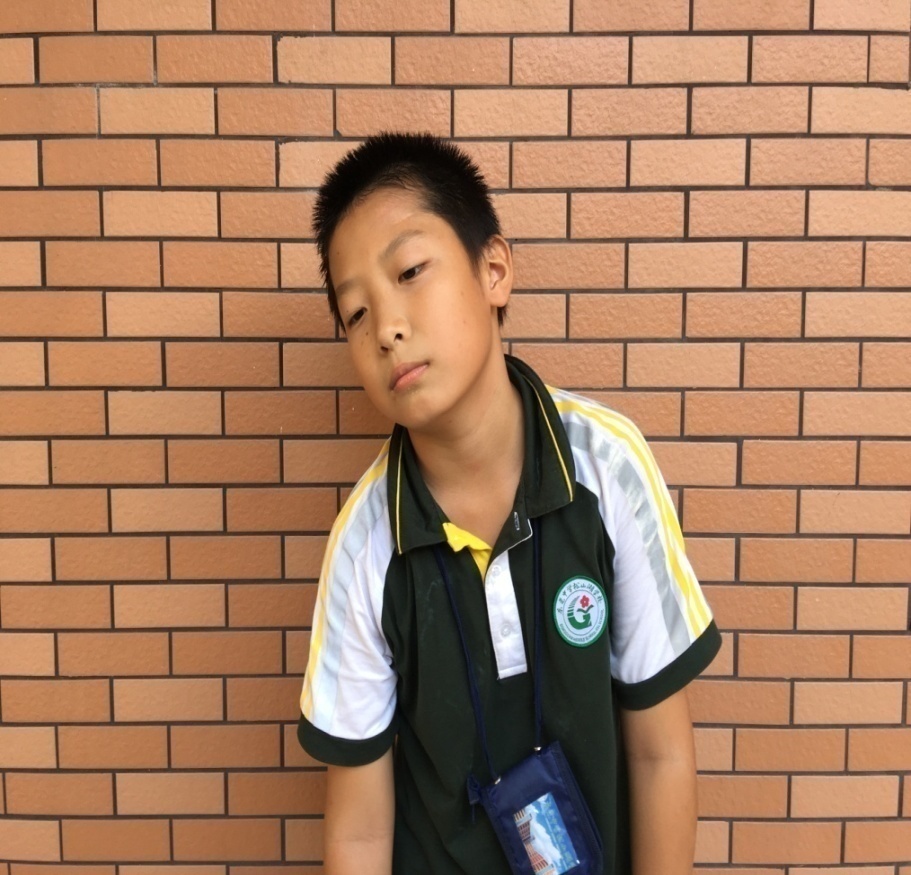 We may have problems like Tom’s.
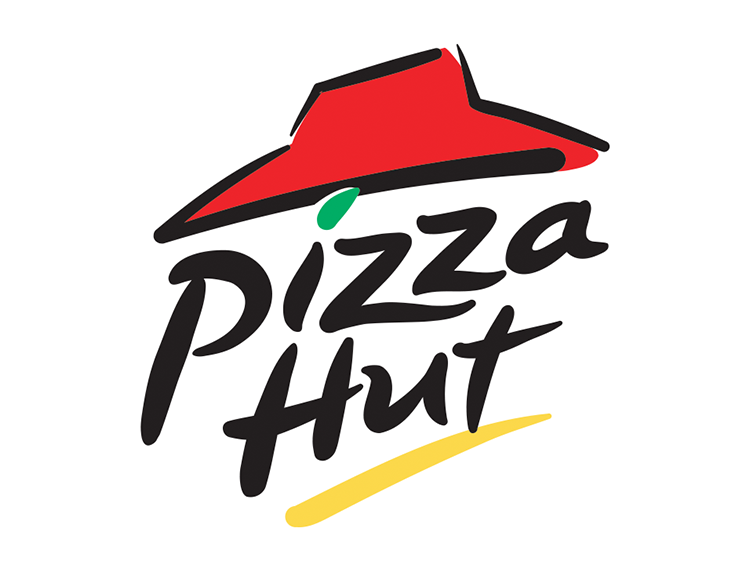 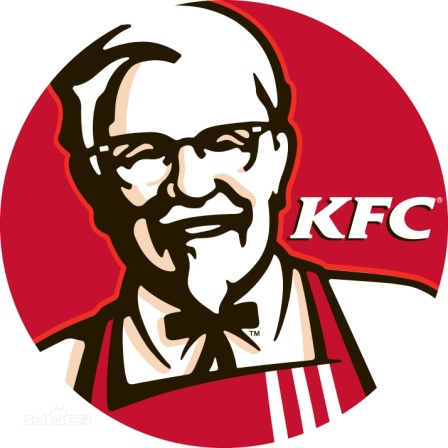 I want to _____, but my parents_____.
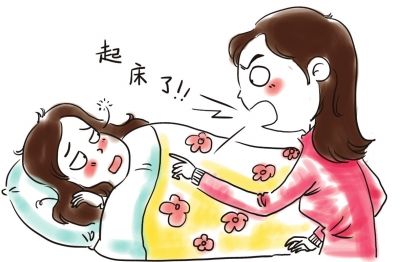 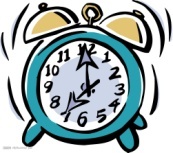 I don’t want to                        .                                               
but my parents __ __  _____.
[Speaker Notes: 补习班，做作业，看书，蔬菜，]
What other problems do you have?
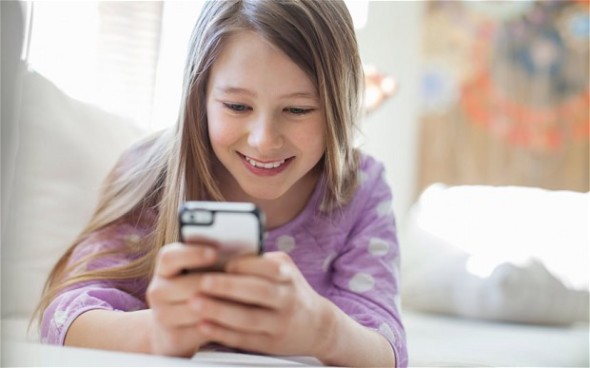 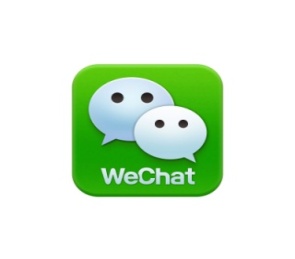 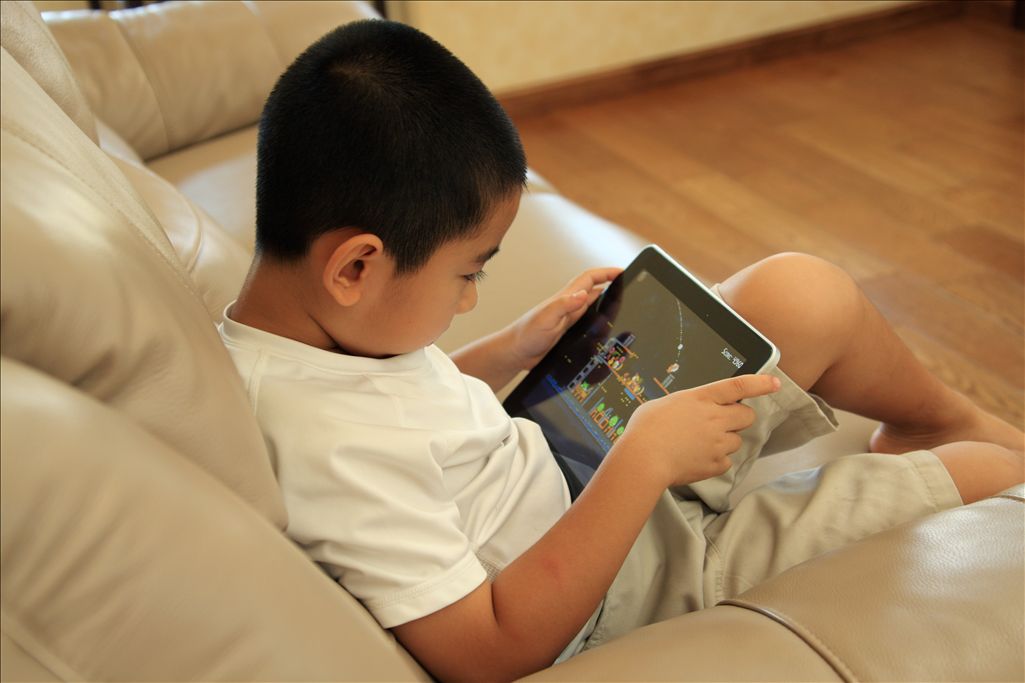 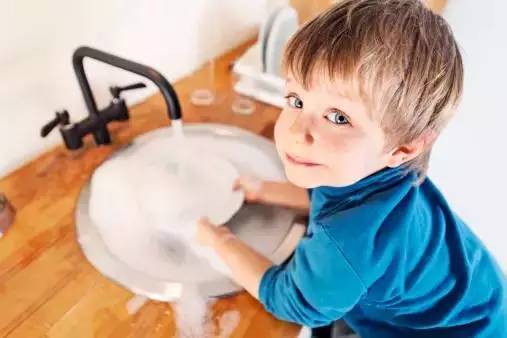 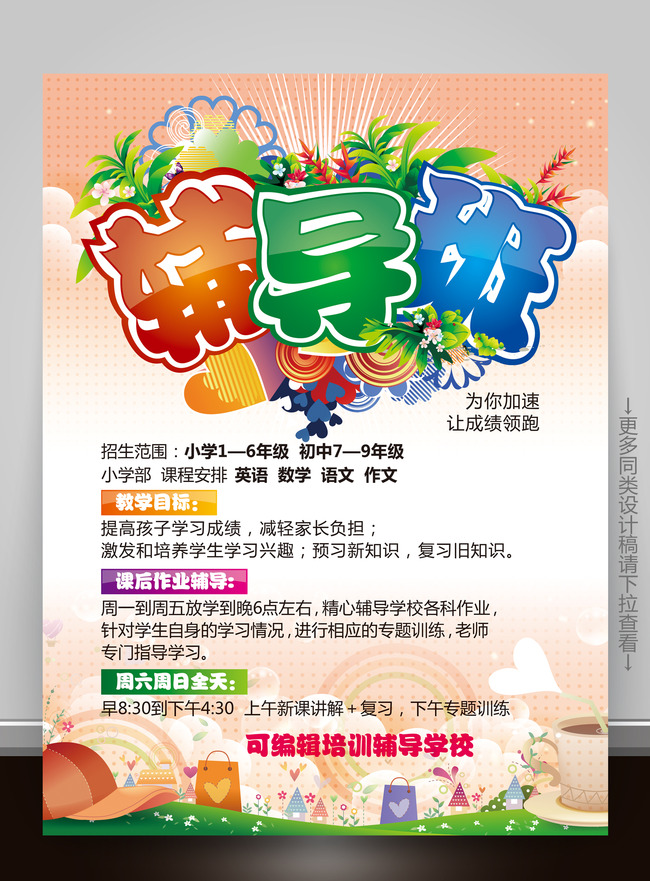 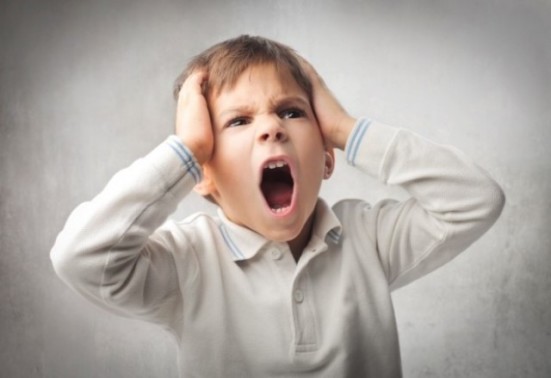 I want to______ , but my parents________ .
I don’t want to____ , but my parents_____ .
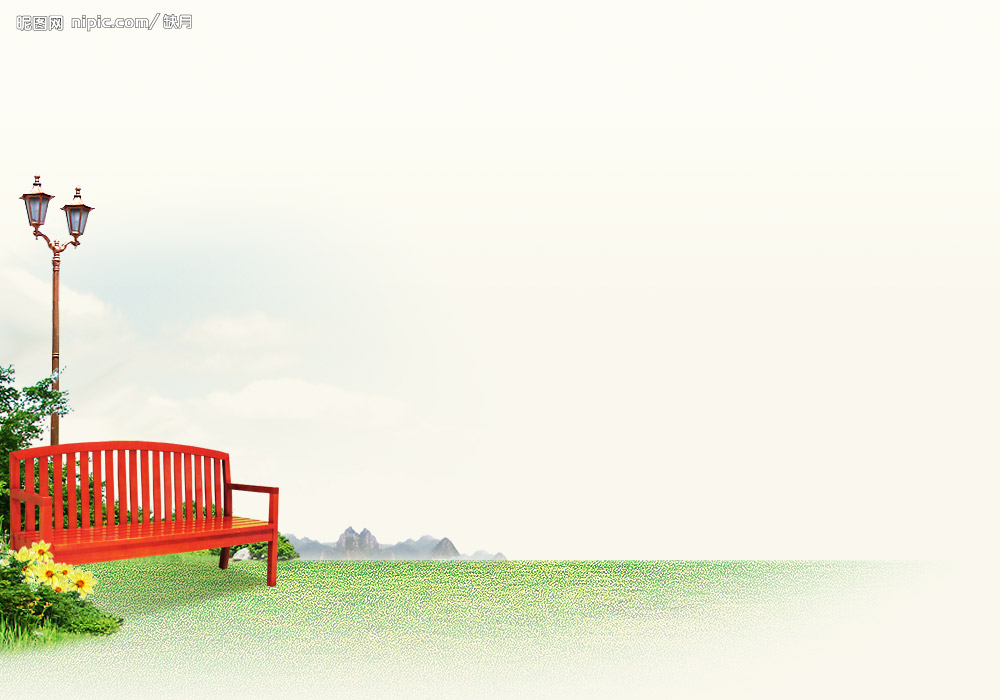 What is the best way to solve these problems?
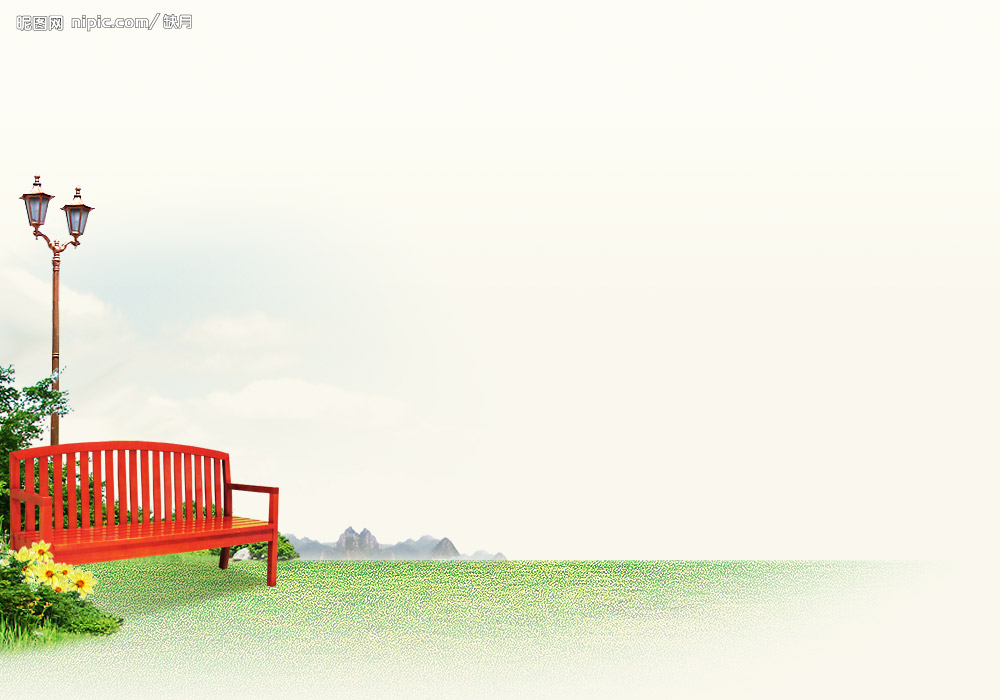 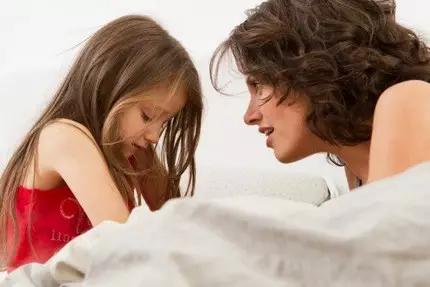 [Speaker Notes: 过度过渡！！！]
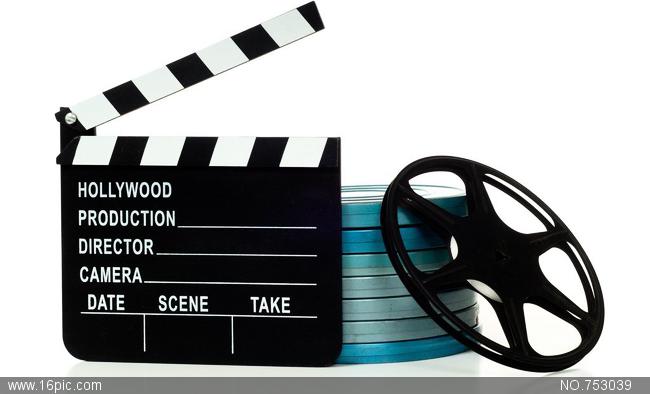 Could Tom go to the party?

2.  What do you think of the talk?
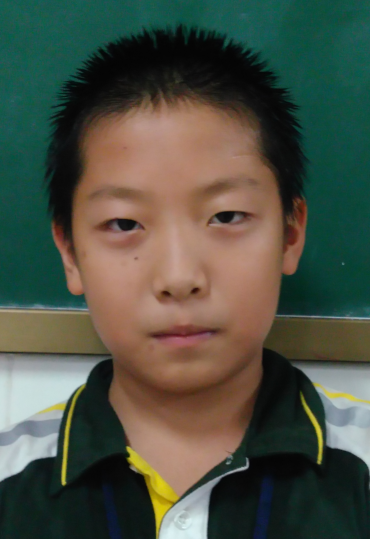 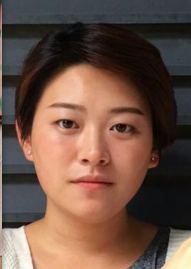 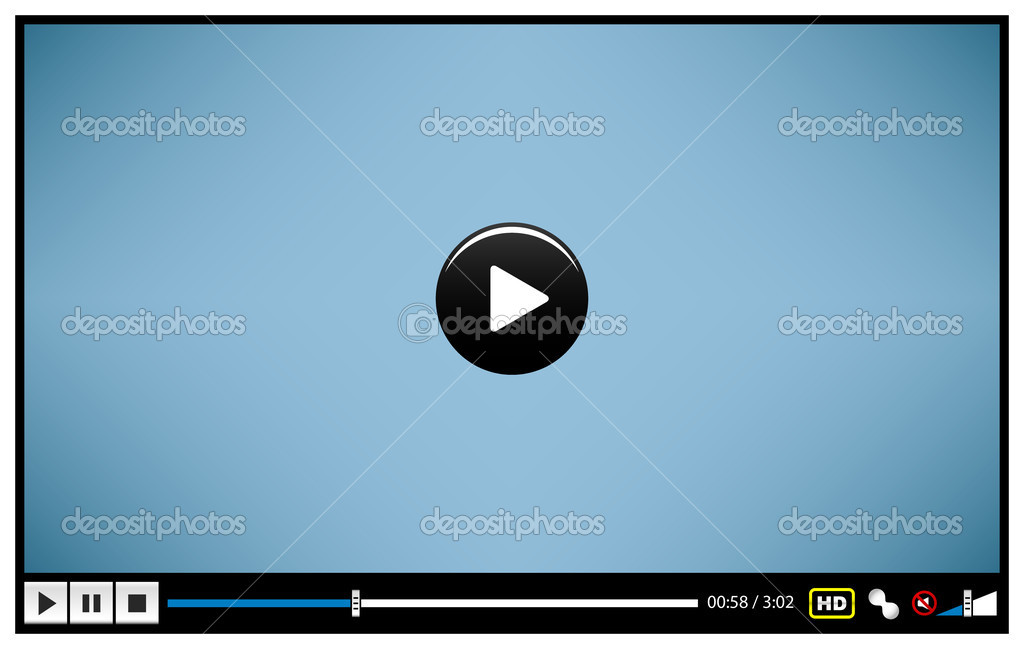 [Speaker Notes: 重拍]
1. Could Tom go to the party?

     2. What do you think of the talk?
I have powerful skills(绝招)!
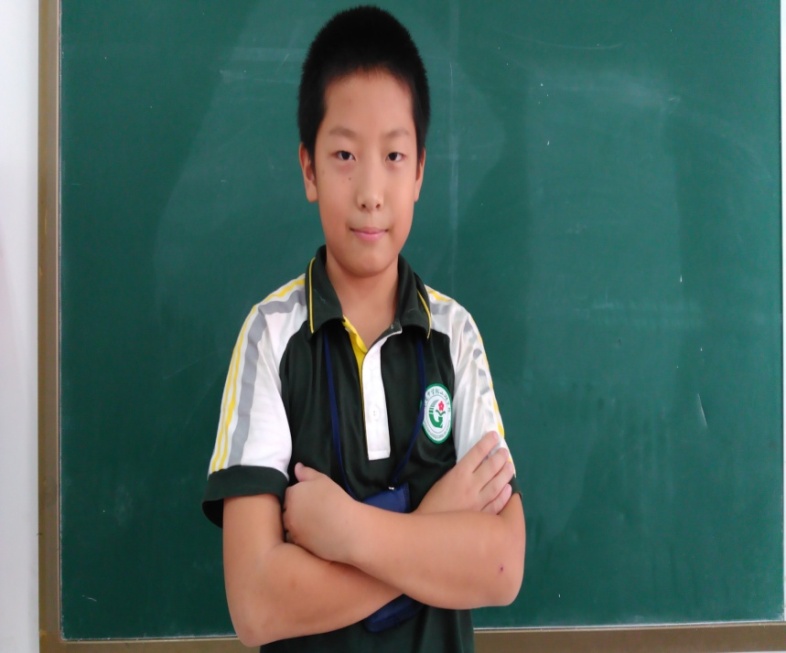 [Speaker Notes: 美观，过渡    背景]
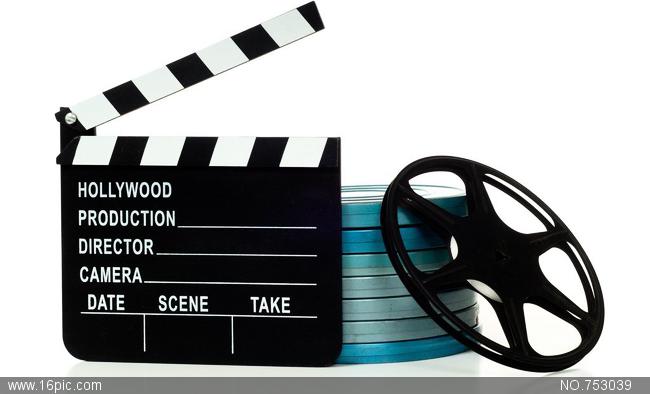 4 powerful skills（四大绝招）:   P   F   R  P ?
[Speaker Notes: 降噪]
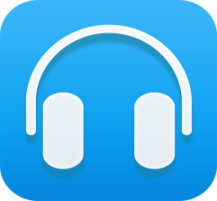 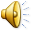 4 powerful skills:   P   F   R   P  ?
P
oliteness
may
F
so  sad
eeling
my best friend
R
eason
my study
study for
P
romise
early
[Speaker Notes: 任务二：转入听力。音频！！！   听句子]
When we are talking to our parents…
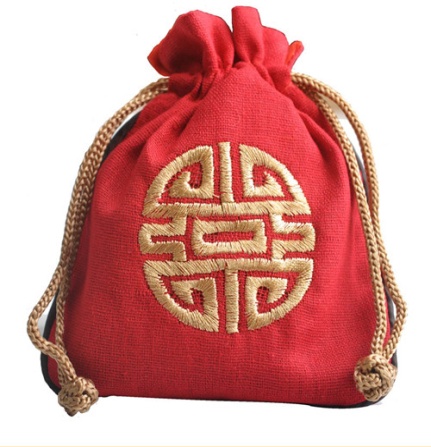 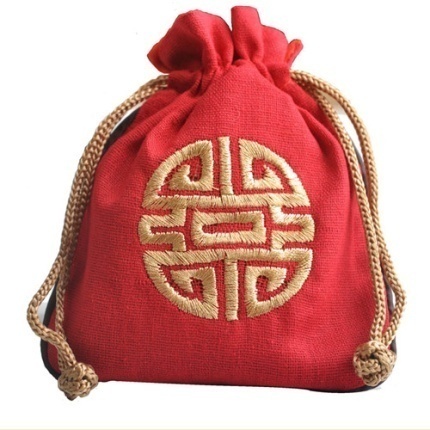 F
P
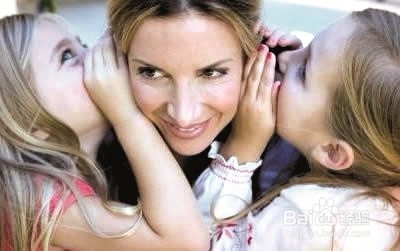 Tell feelings.
Be polite.
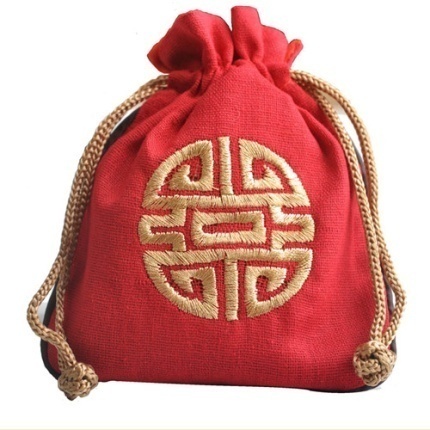 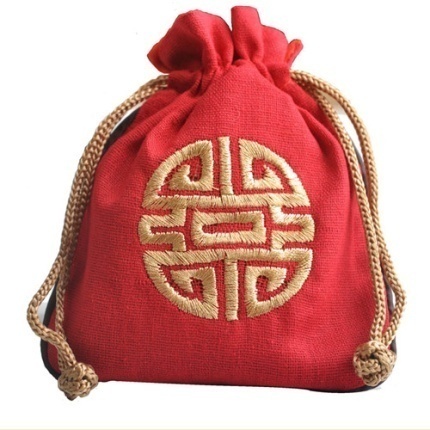 P
R
Tell reasons.
Make promises.
[Speaker Notes: 如何过渡到训练营   改气球  锦囊或宝盒  思考BE…或BEING   字放在框里面，be   …]
Powerful Skills Training. 谈话绝招训练营
1. Find the task. 找到任务。
2. Discuss the questions. 讨论问题。
3. Write down the answers. 写下答案。（至少3个句子）
4. Show time! 上台展示。
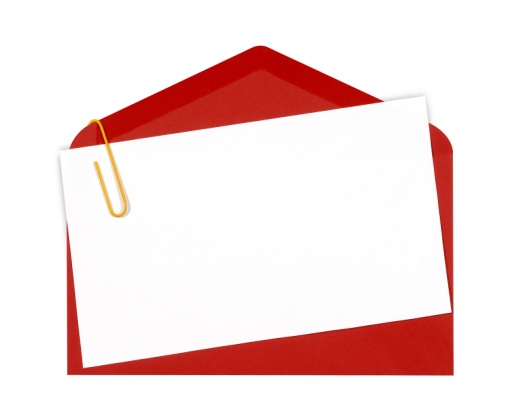 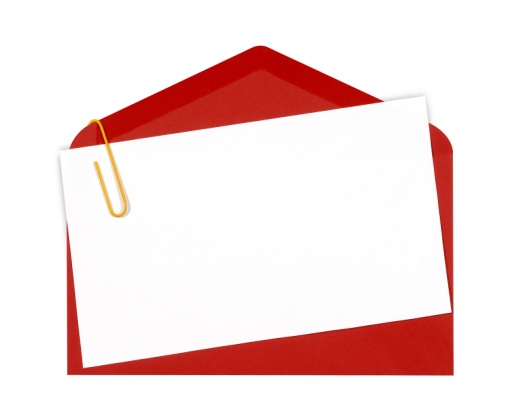 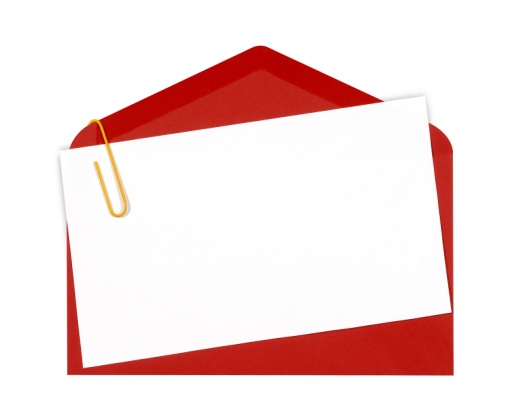 P
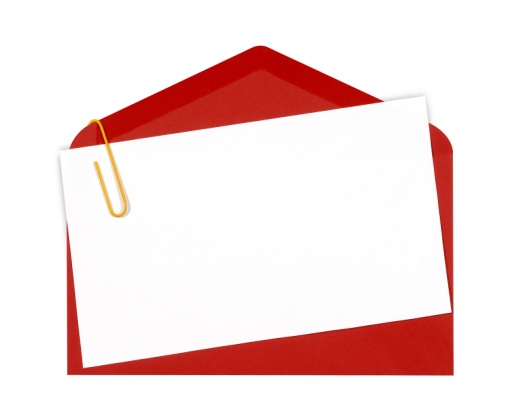 F
R
P
Powerful Skills Training. 谈话绝招训练营
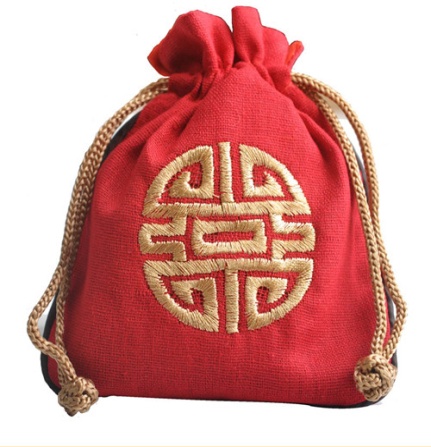 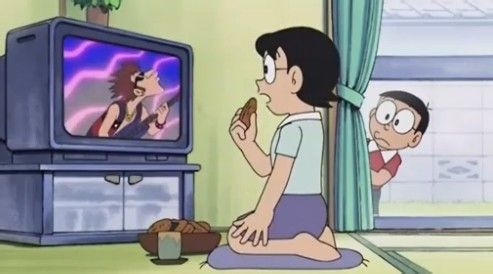 politeness
Your mum is watching TV on the sofa. 
You need her help. 
How can you start the talk politely?
[Speaker Notes: 学生念任务]
Powerful Skills Training. 谈话绝招训练营
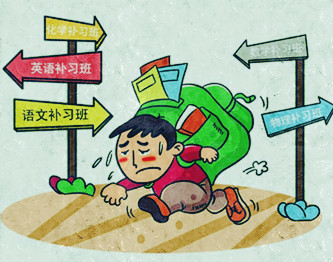 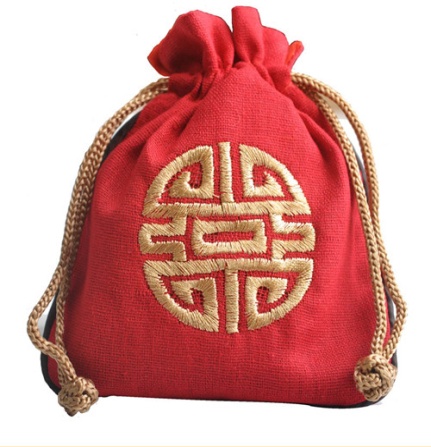 feeling
Your dad asks you to take after school classes,
but you don’t like it. 
How can you tell your feelings?
[Speaker Notes: 要不要左缩进？更多的提醒]
Powerful Skills Training. 谈话绝招训练营
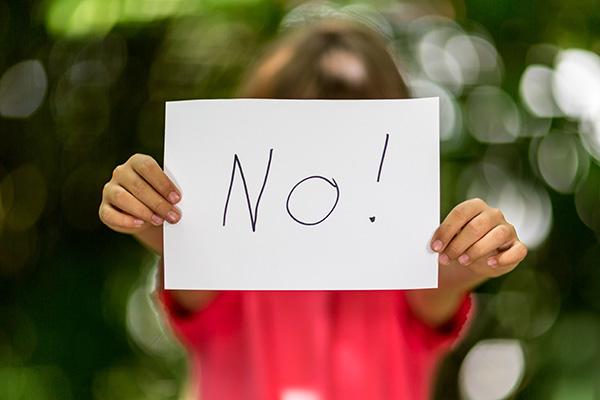 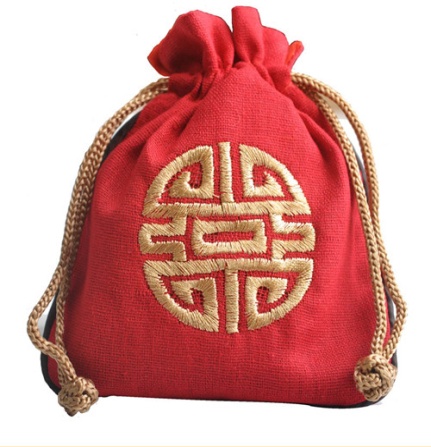 reason
You don’t want to take after school classes. Please tell your dad the reasons.
[Speaker Notes: 必杀技训练营   一张综合，杨睿捧开双手，四颗明珠，超链接]
Powerful Skills Training. 谈话绝招训练营
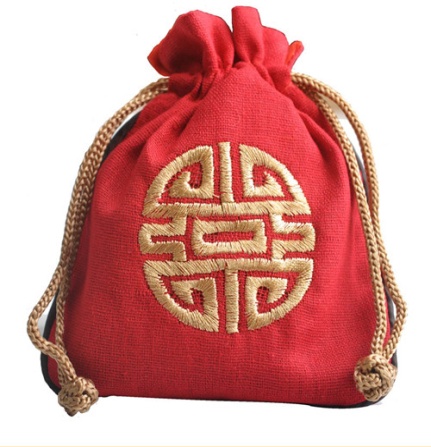 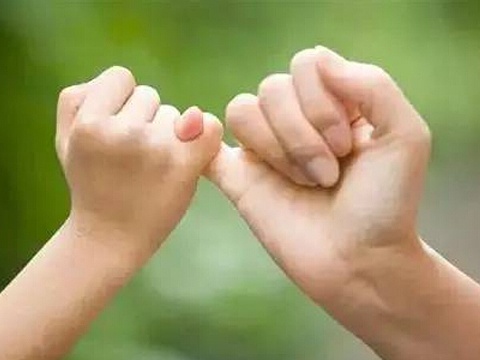 promise
Your parents worry about your study, so what promises can you make?
[Speaker Notes: 过渡到下一步很重要]
Role-Play 家庭剧表演
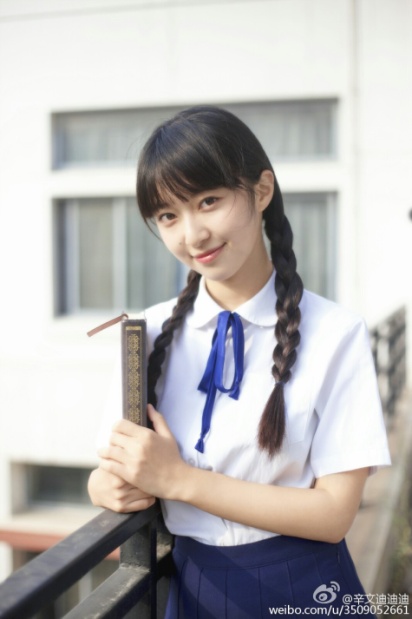 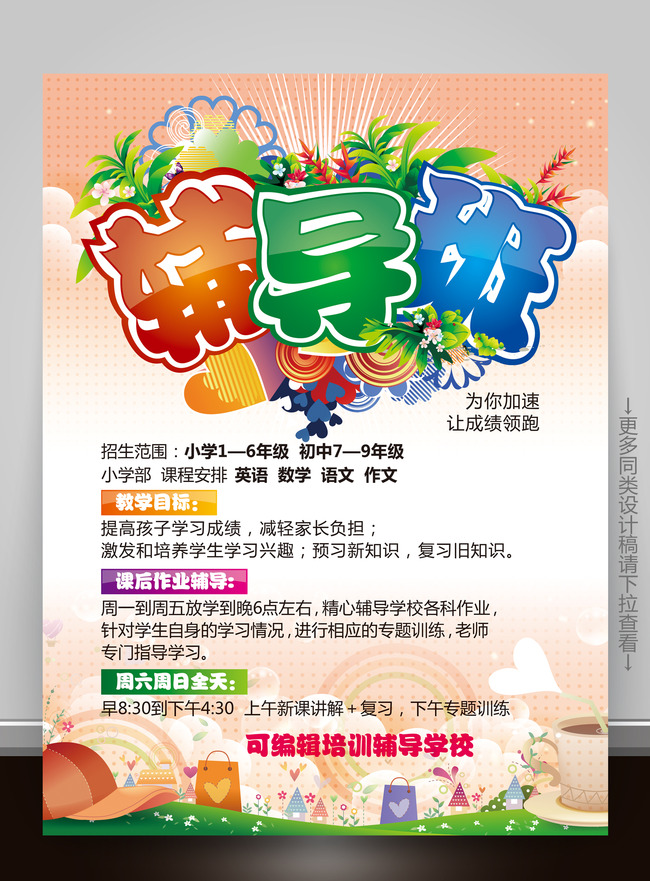 Mary
After  School  Classes
1. One acts as Mum or dad, one as Mary.
2. Mary is trying to persuade(说服) her parents.
3. You need to:
1) Use PFRP skills           2)Act naturally(表演自然）  
3) Be creative(有创意)   4) Be humorous(幽默的）
[Speaker Notes: 加入录音]
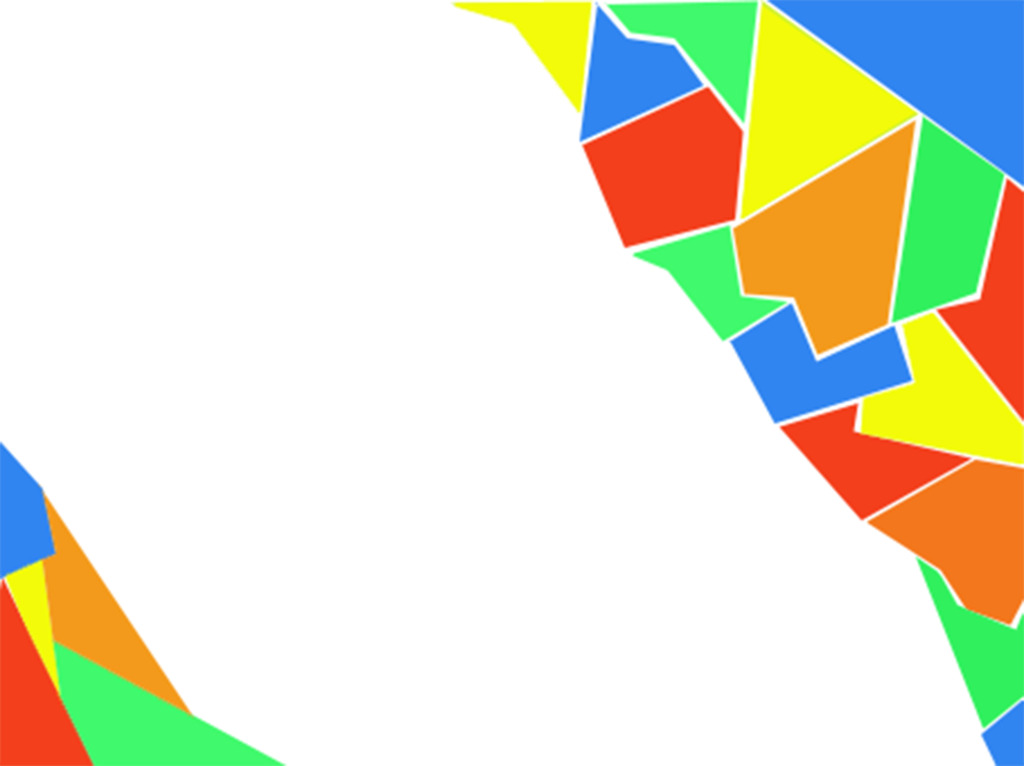 Someone like Tom  
                   -- made and sung by Justin
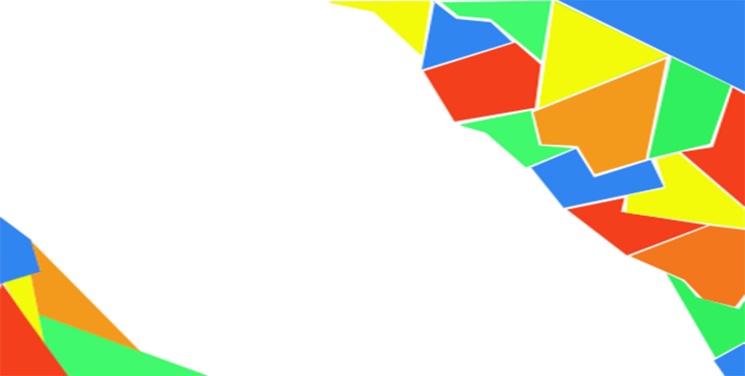 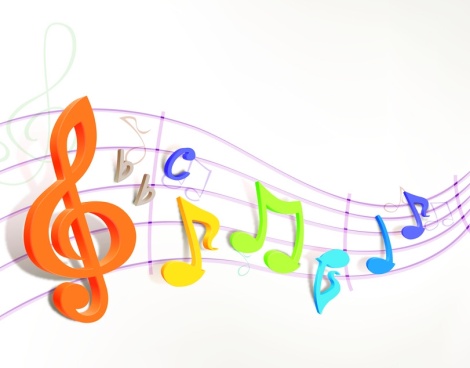 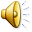 Never mind, I will find some Tom like you.

I wish nothing but the best for you too.

P, F, R, P.     I beg. 

You remember I said.
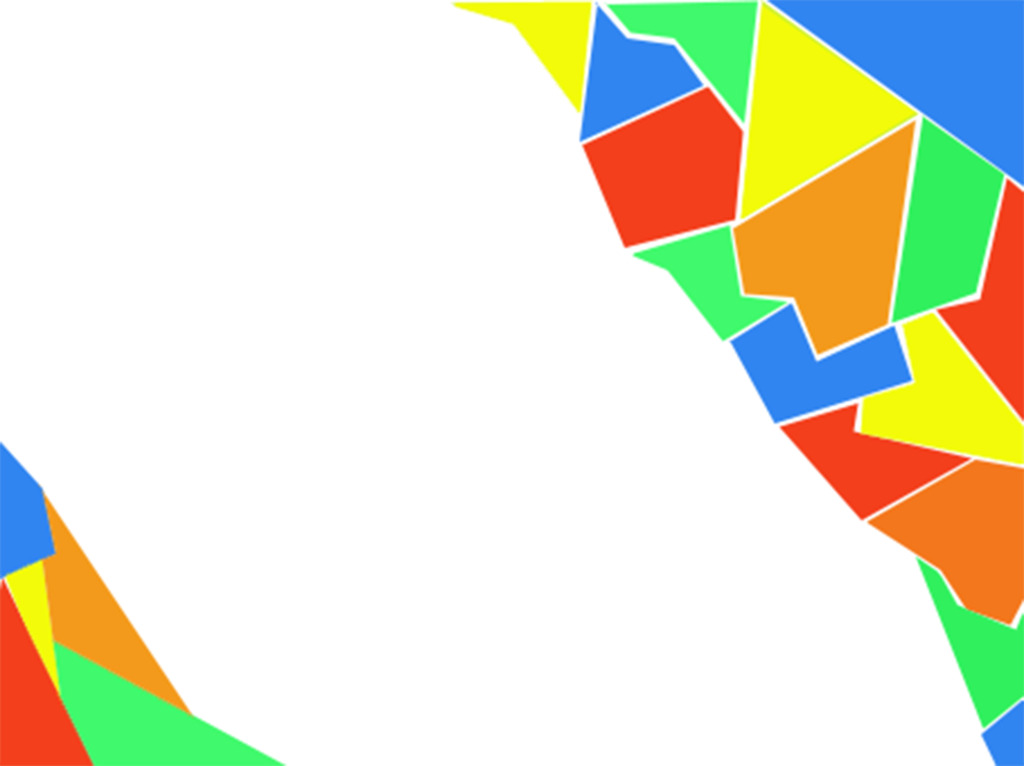 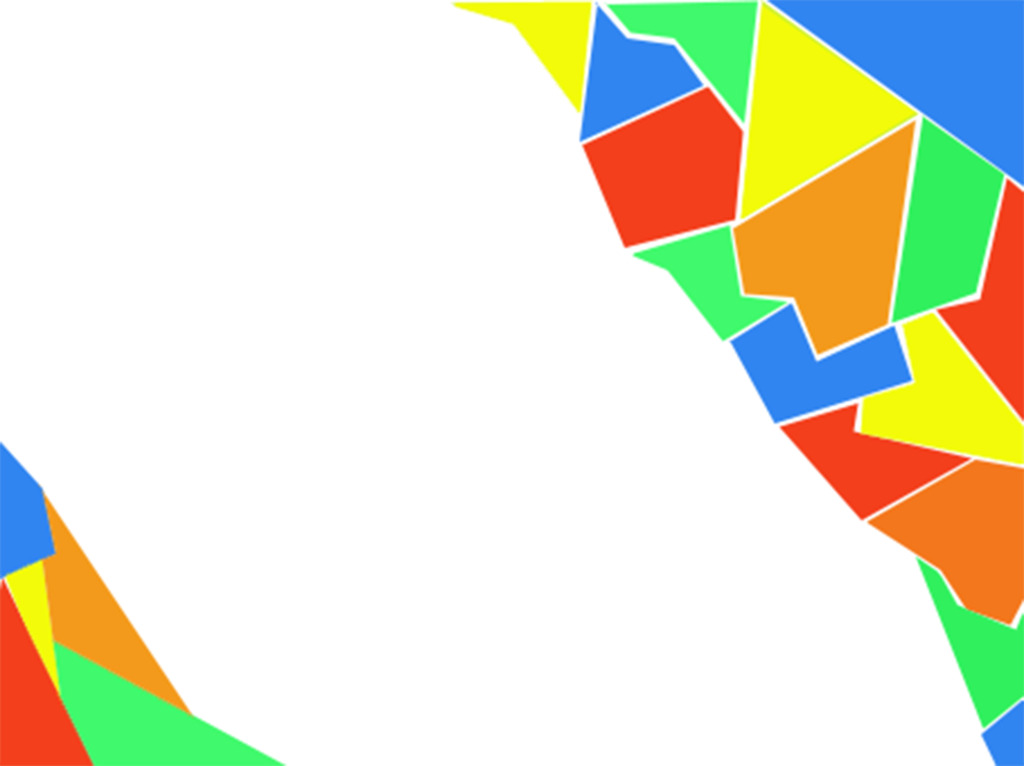 Sometimes talk to mum, 

and sometimes talk to dad.

Sometimes talk to mum,

and sometimes talk to dad.
Homework
思考并寻找一件需要与父母交流解决的事情，运用本节课所学技巧与父母沟通，在谈话结束后用英语写一篇感想。
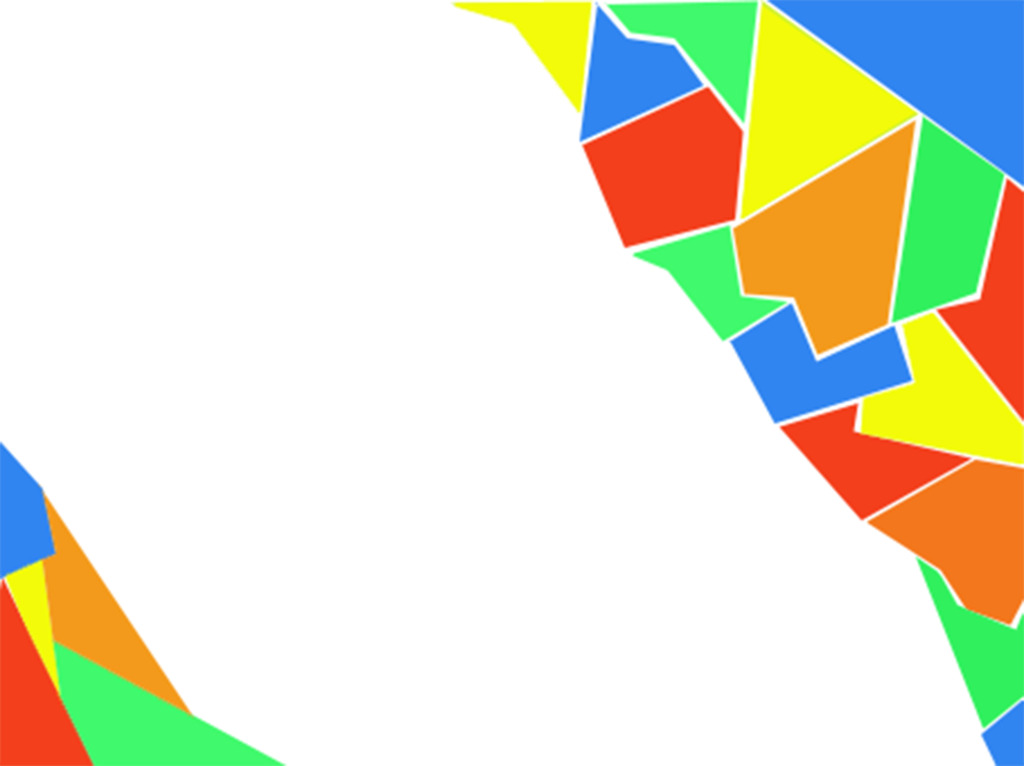 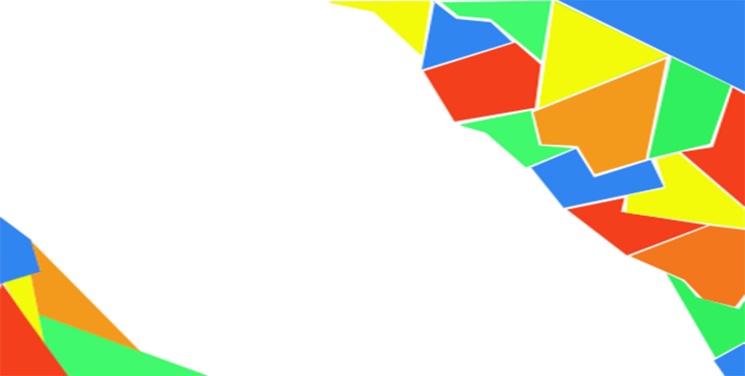 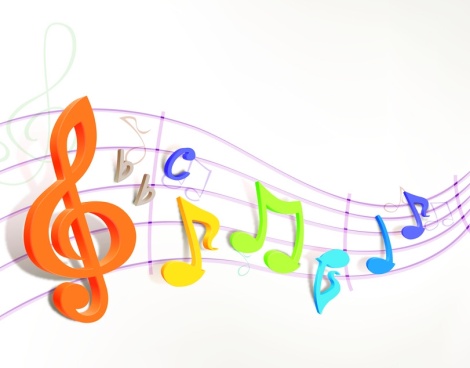 Thank you so much! 



    I love you all!
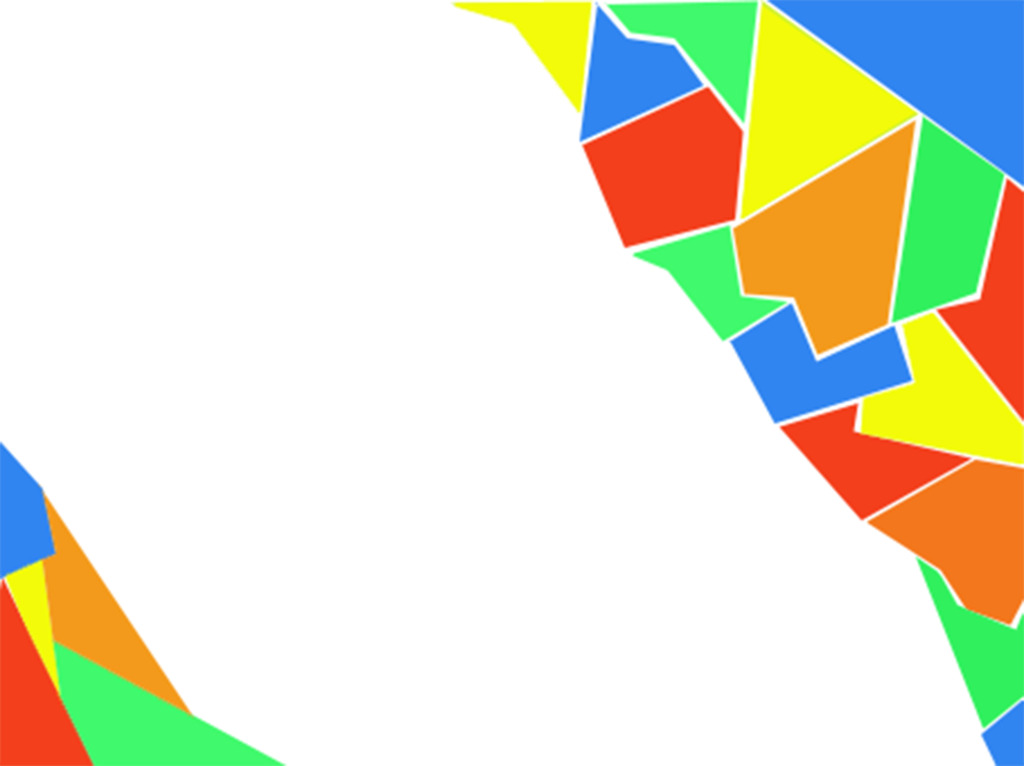